1- C5 – Rédiger des documents professionnels
Enjeux spécifiques de la communication écrite
L’entreprise doit communiquer une image positive, en interne auprès de ses salariés et en externe auprès de ses partenaires ou futurs collaborateurs. 
Cette image se construit par la communication, son actualité économique et sociale, son professionnalisme, ses salariés, ses produits, sa santé financière, etc. 
La communication écrite reste un vecteur important de l’image : note d’information, note de service, rapport, compte rendu, courrier, mél, messagerie… Pour cette raison, elle représente un enjeu identitaire et légal.
1- C5 – Rédiger des documents professionnels
À la différence d’une communication en face à face, l’écrit n’a pas de rétroaction. Il est impossible de corriger le message en direct.
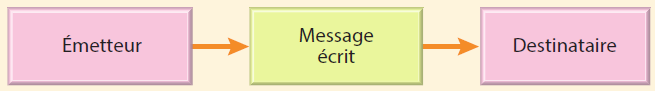 Dans la communication orale, la discussion permet d’ajuster les propos ; le paralangage (gestes, mimiques, postures…) complètent et enrichissent le message.
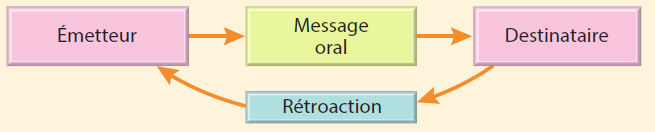 C5 – Rédiger des documents professionnels
1. Être rigoureux et rationnel
C5 – Rédiger des documents professionnels
1. Être rigoureux et rationnel
Bien Argumenter
Le but d’un écrit est de convaincre le lecteur
 Les arguments sont primordiaux pour influencer le destinataire. 
 Ils permettent de prouver, soutenir ou convaincre. 
 Ils donnent du poids aux propos.
C5 – Rédiger des documents professionnels
1. Être rigoureux et rationnel
Bien Argumenter
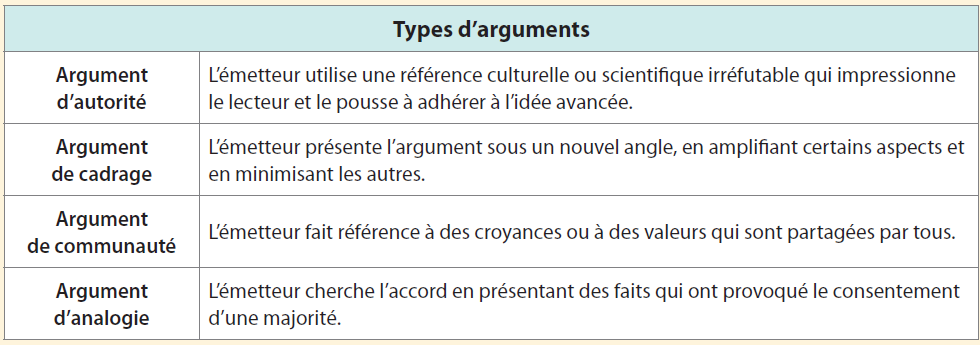 C5 – Rédiger des documents professionnels
1. Être rigoureux et rationnel
Structurer l’écrit
C5 – Rédiger des documents professionnels
1. Être rigoureux et rationnel
Structurer l’écrit
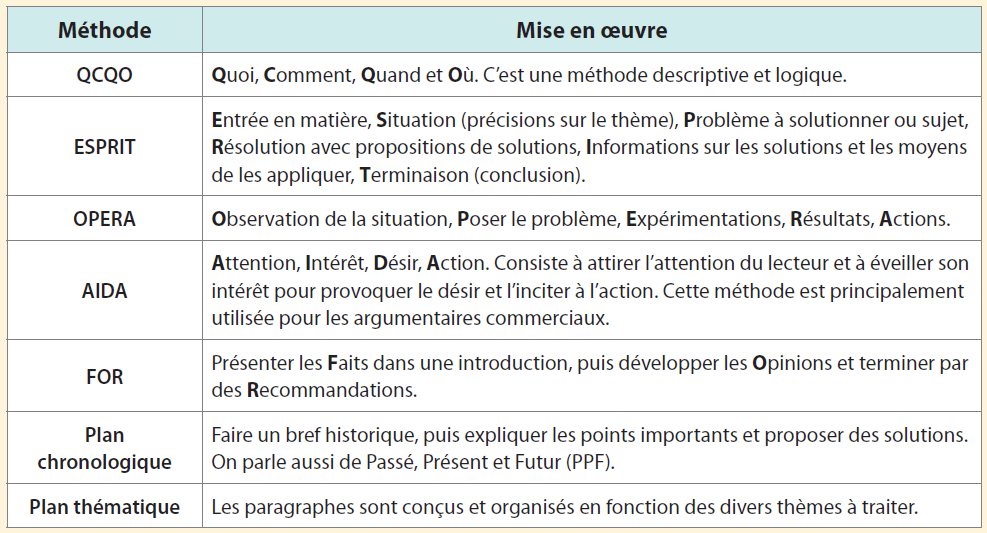